Escuela Normal de Educación Preescolar
Licenciatura en educación preescolar.
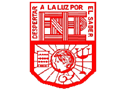 Curso:
Gestión educativa centrada en la mejora del aprendizaje.
Maestra:
Fabiola Valero Torres.
Alumna:
Leyda Estefanía Gaytán Bernal. #7
 
“Actividad 2: Cuadro sinóptico. Nuevos paradigmas y enfoques de la gestión educativa.”
 
  
Saltillo Coahuila de zaragoza            28 de septiembre de agosto del 2021.
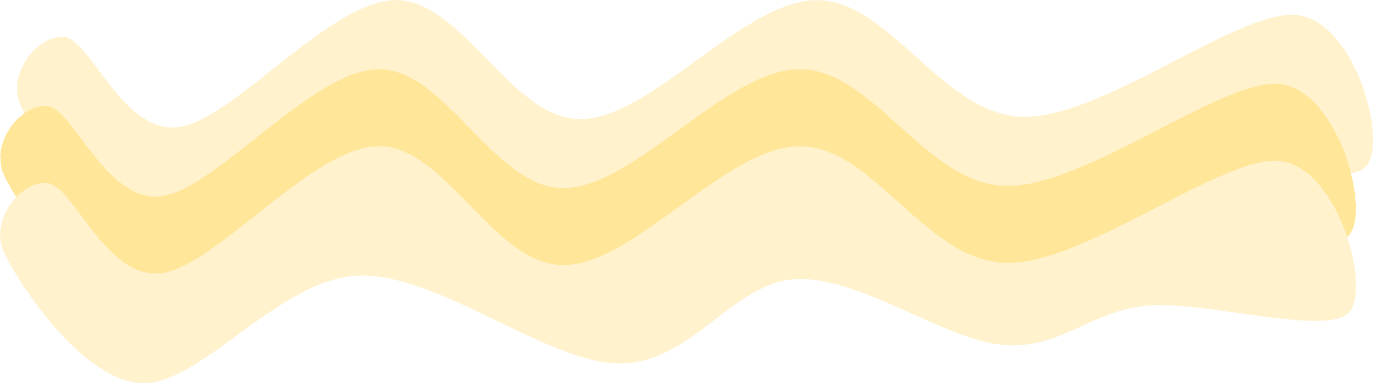 Capitulo 6: un acercamiento a cuestiones básicas de la gobernanza. Concepto polisémico y su relación con la educación. Autonomía de gestión/gobernanza.
-Nora Carro Martínez.
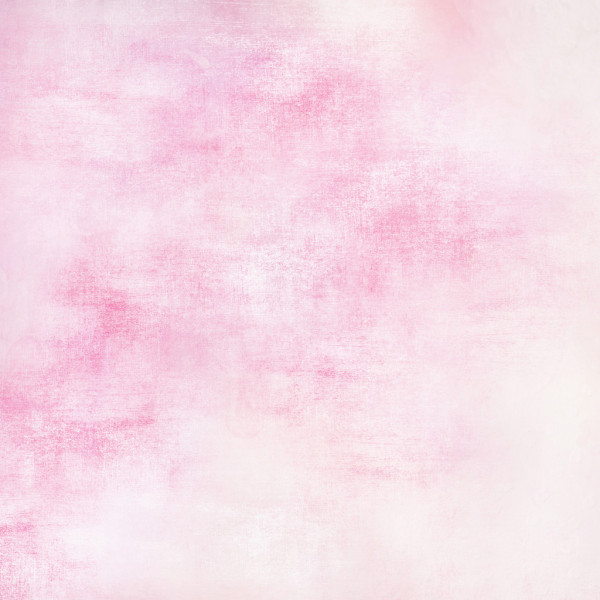 2
d
a
v
i
t
c
A
d
i
Transformación del Estado jerárquico a uno más horizontal, con mayor participación de la sociedad civil.
Es más frecuente escuchar el uso de la palabra gobernanza en relación con diversos temas, desde políticos, económicos, sociales y culturales, hasta ambientales, en sus diversas dimensiones, ya sea a escala internacional, nacional, regional o local, enmarcado en lo que se llama “un nuevo gobierno”.
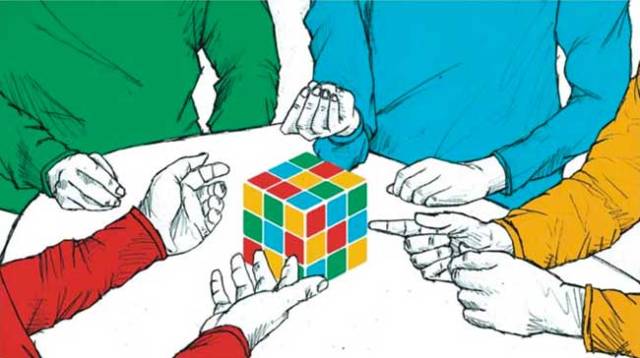 Gobernanza
Forma de relación entre el Estado y la sociedad civil
Capitulo 6
La Real Academia Española (rae) también define a la gobernanza como “arte o manera de gobernar que se propone como objetivo el logro de un desarrollo económico social e institucional duradero promoviendo un sano equilibrio entre el Estado, la sociedad civil y el mercado de la economía”, lo que no ayuda en mucho a su clarificación y deriva en mayor confusión cuando el Banco Mundial (bm) lo incluye en su “caja de herramientas” como una manera de determinar los apoyos económicos a los países en desarrollo. De hecho, esta acción es la que detona su reciente utilización.
Concepto de la gobernanza según la RAE.
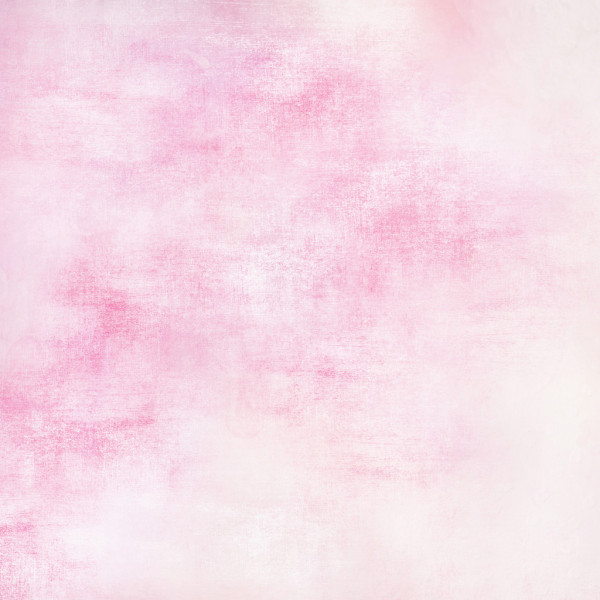 2
d
a
v
i
t
c
A
d
i
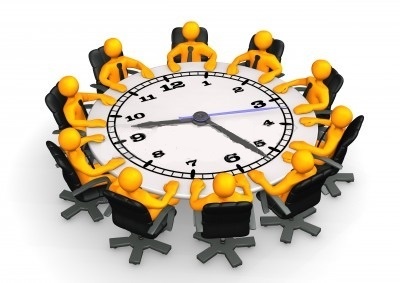 Implica la acción conjunta de diversos actores de la sociedad para el logro de objetivos compartidos, por lo que se conforman en redes formales e informales, cuyos requerimientos son, entre otros: interdependencia, pluralismo, coordinación, colaboración, participación, transparencia y rendición de cuentas
Capacidad de los actores para llevar un buen gobierno.
Gobernabilidad
Capitulo 6
Implica un cambio en las reglas del juego existentes; es decir, una nueva forma de gobernar, donde se reformulan las capacidades y los límites tanto del Estado como de los actores no estatales para dar rumbo a las políticas públicas.
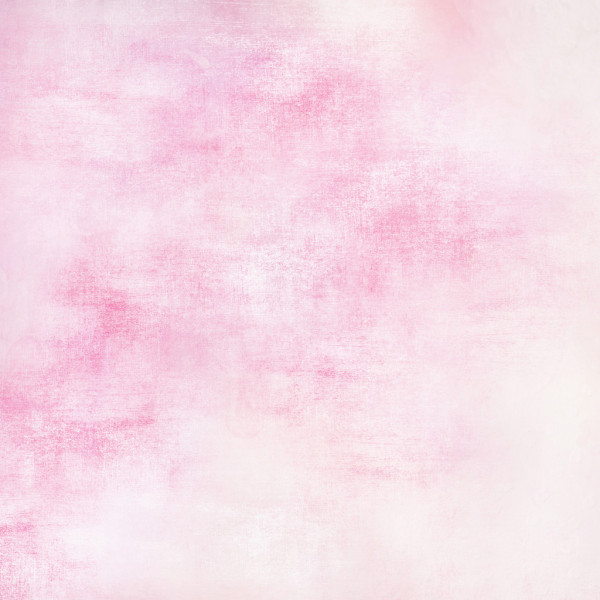 2
d
a
v
i
t
c
A
d
i
Desde esta perspectiva, y tomando a la gobernanza como una herramienta teórica y metodológica, las escuelas pueden lograr ser un espacio de democratización que no sólo mejore el nivel educativo de sus educandos, sino que con la participación de todos se logre trabajar a favor de la comunidad.
Para lograr esto el camino es largo y en ocasiones sinuoso, en el que se deberá otorgar autonomía de gestión a las escuelas en un ámbito de gobernanza, sin que se les abandone a su suerte, por lo que el Estado no debe delegar sus funciones en el ámbito educativo.
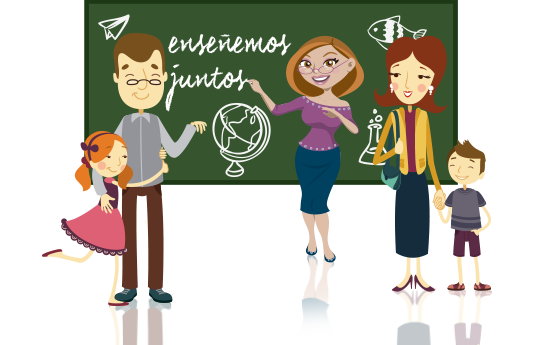 Gestión:
La capacidad de alcanzar lo propuesto, ejecutando acciones y haciendo uso de recursos, técnicos, financieros y humanos
Gobernabilidad
Y gobernanza
Capitulo 6
Autonomía de gestión es un concepto que en los últimos años ha estado en el centro del debate, ya sea porque se considera un factor que, desde el nuevo escenario mundial con énfasis en la gobernanza, puede propiciar el cambio de relaciones entre los distintos ámbitos de gobierno y los centros escolares en aras de una transformación de mejora; o porque sus detractores lo consideran un peligro que puede desintegrar el sistema educativo o producir inequidad en su distribución
De esta manera, autonomía y gestión son conceptos clave para el desarrollo de la gobernanza actual. Sin el desarrollo de estos aspectos en las instituciones escolares no se puede dar una nueva relación, en la que impere una mayor participación en la toma de decisiones por parte de la sociedad civil.
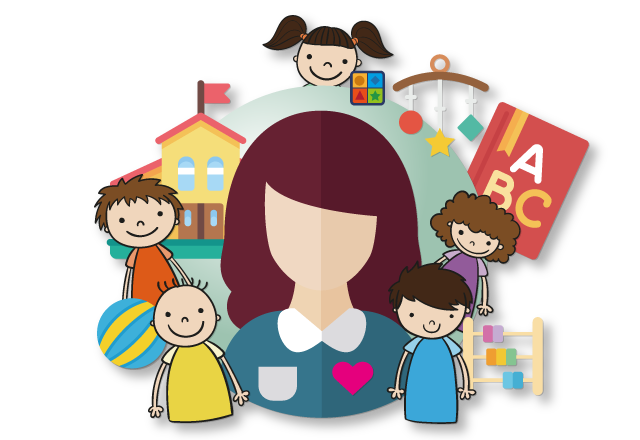 Autonomía: 
Permite a las instituciones educativas cuenten con oportunidades y capacidades para tomar decisiones y realizar proyectos educativos propios, pertinentes y relevantes a las necesidades de los estudiantes y a los requerimientos de formación ciudadana y de desarrollo local, regional y nacional”
Rúbrica